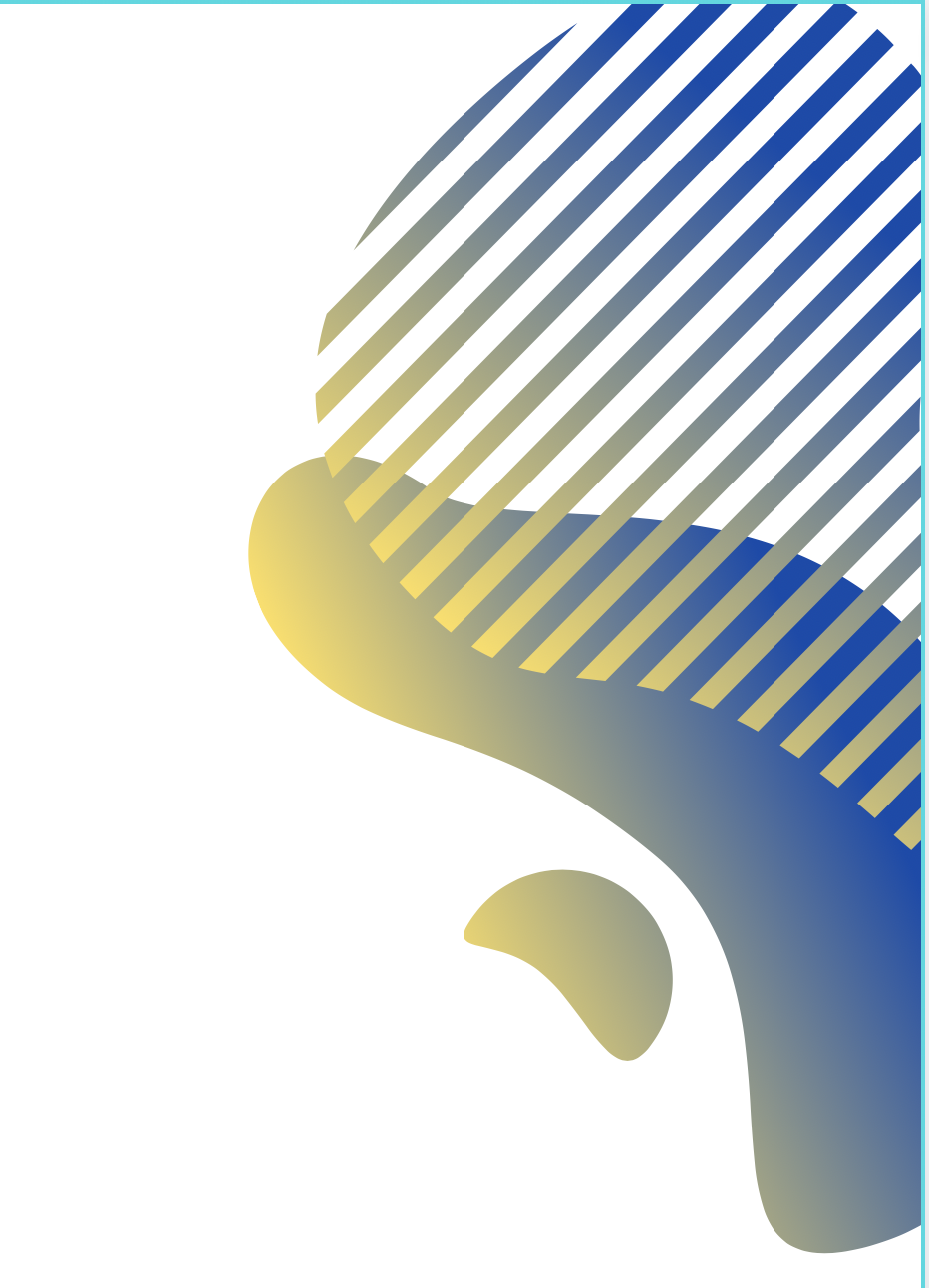 TÍTULO/ TITLE
AUTORES/AUTHORS 
Instituições
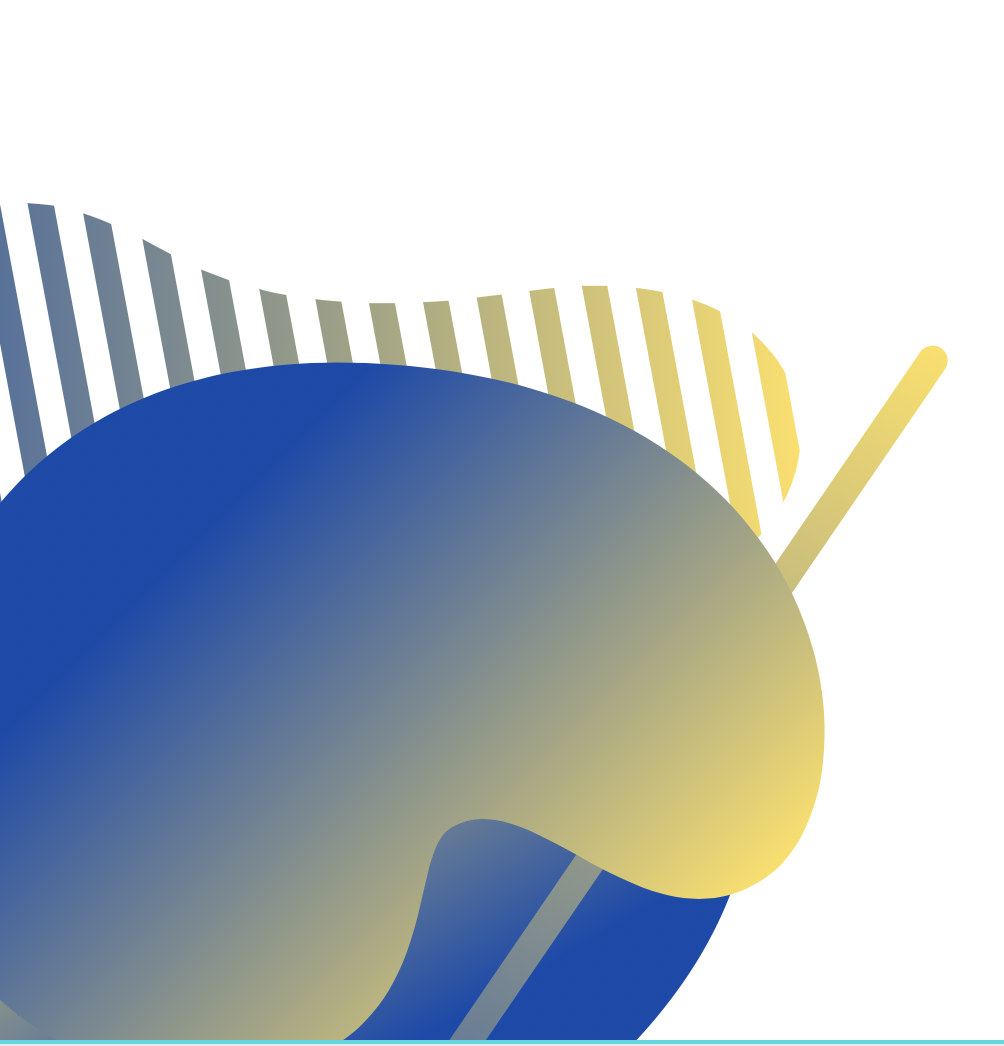 10º Congresso Nacional de Medicina do Adolescente -  “Novas Adolescências” // Online, 13 e 14 de Maio de 2021